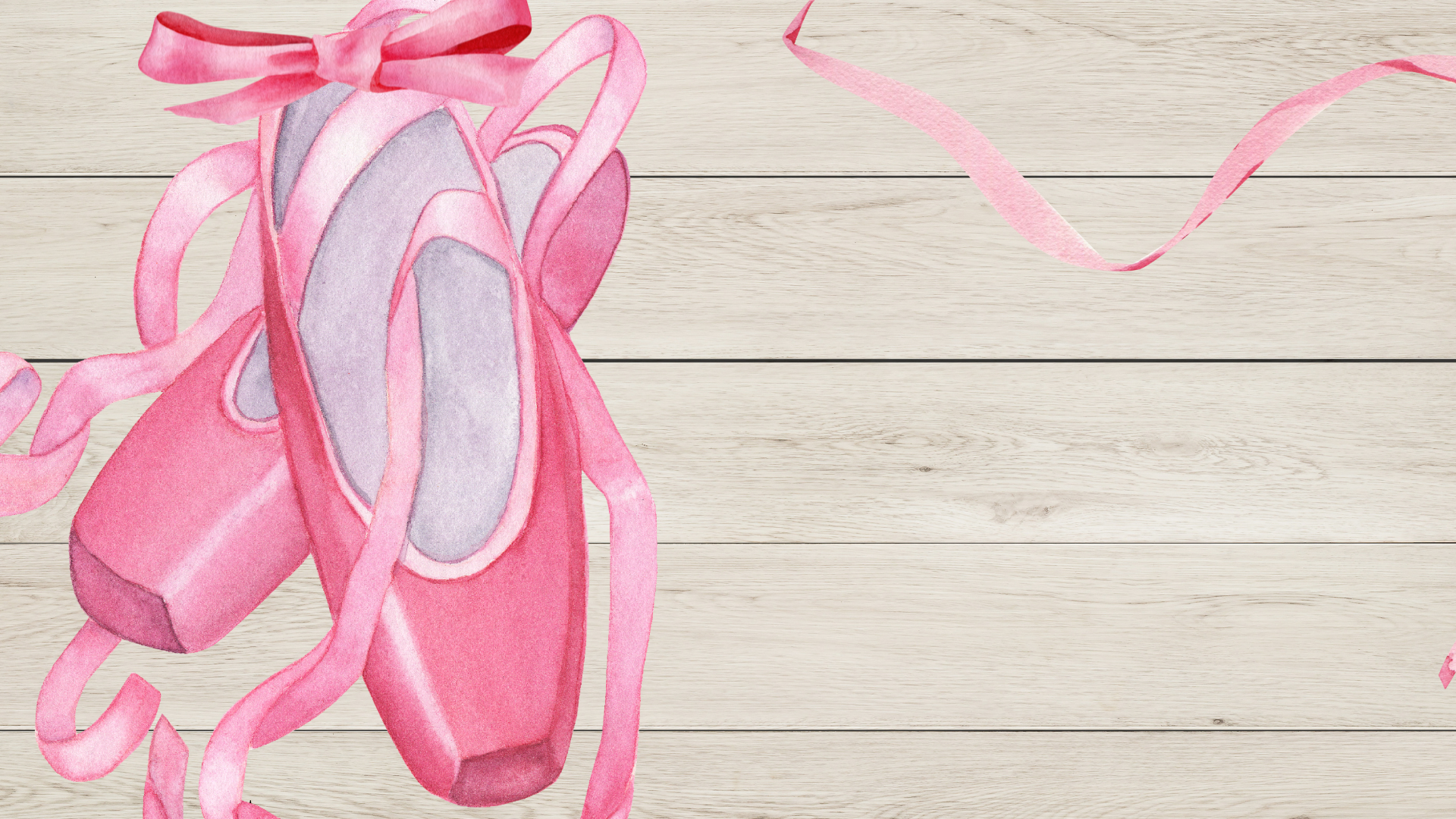 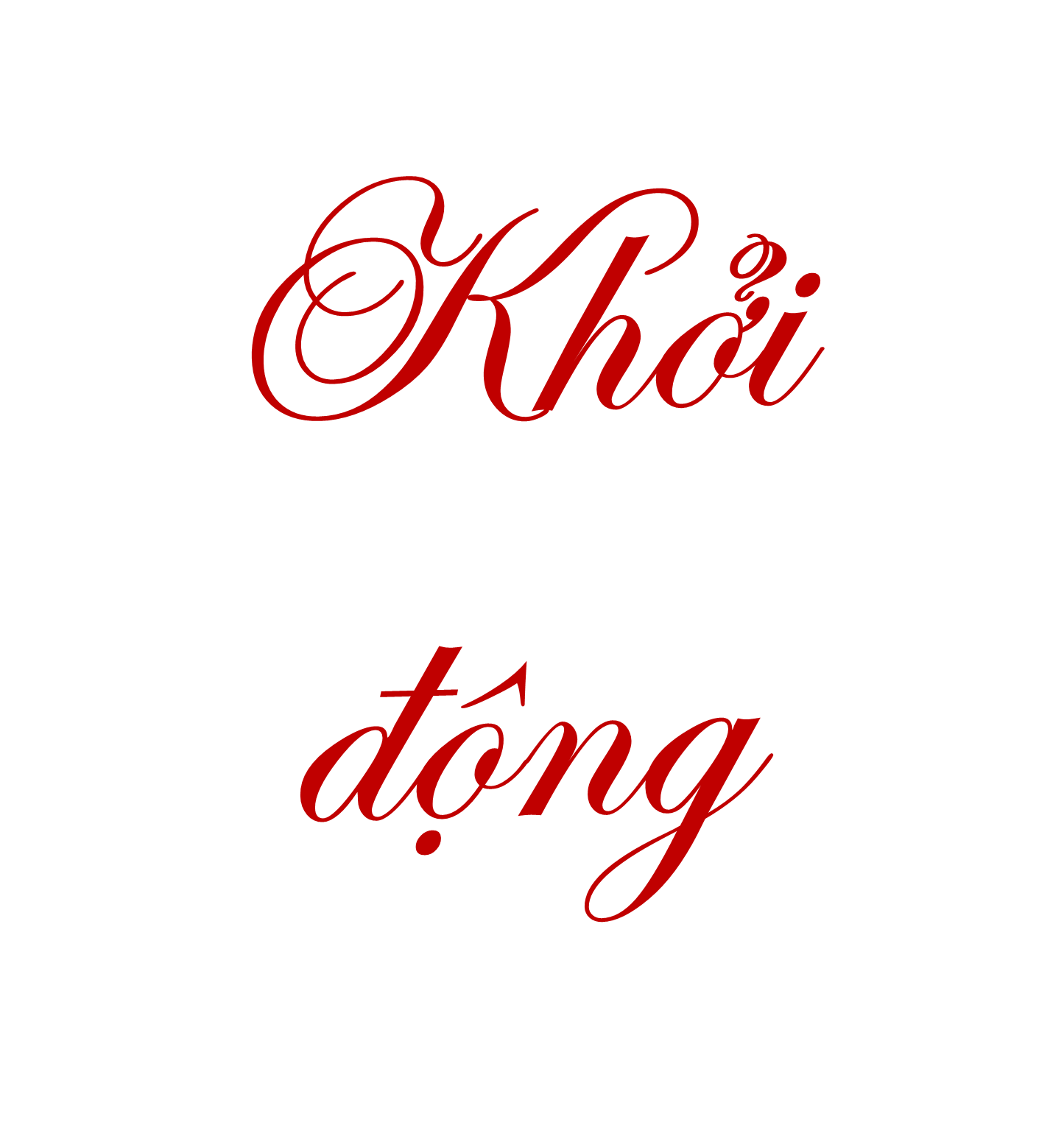 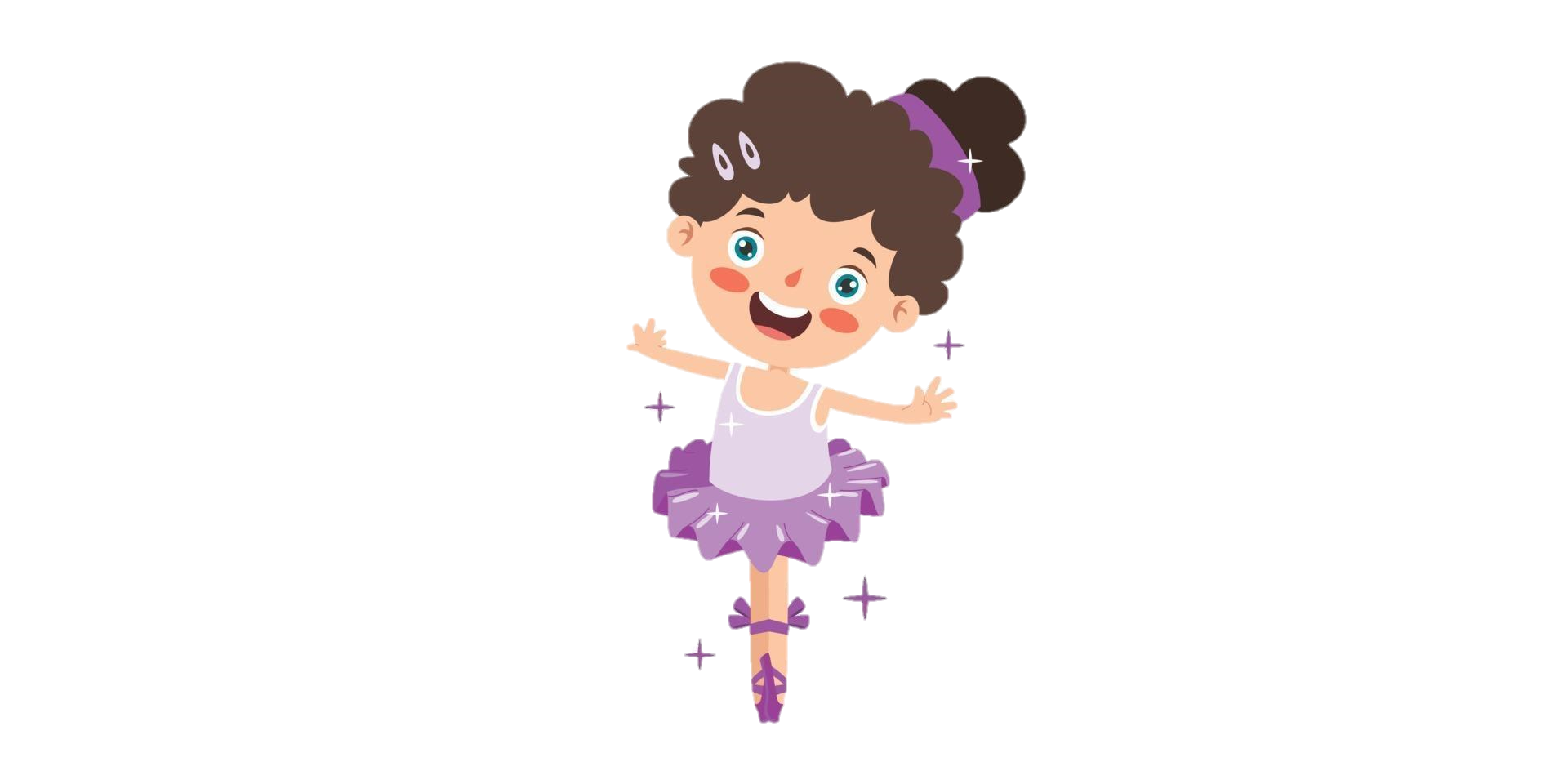 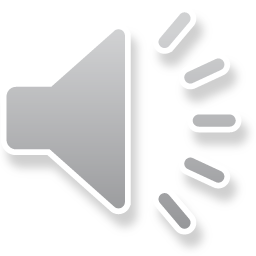 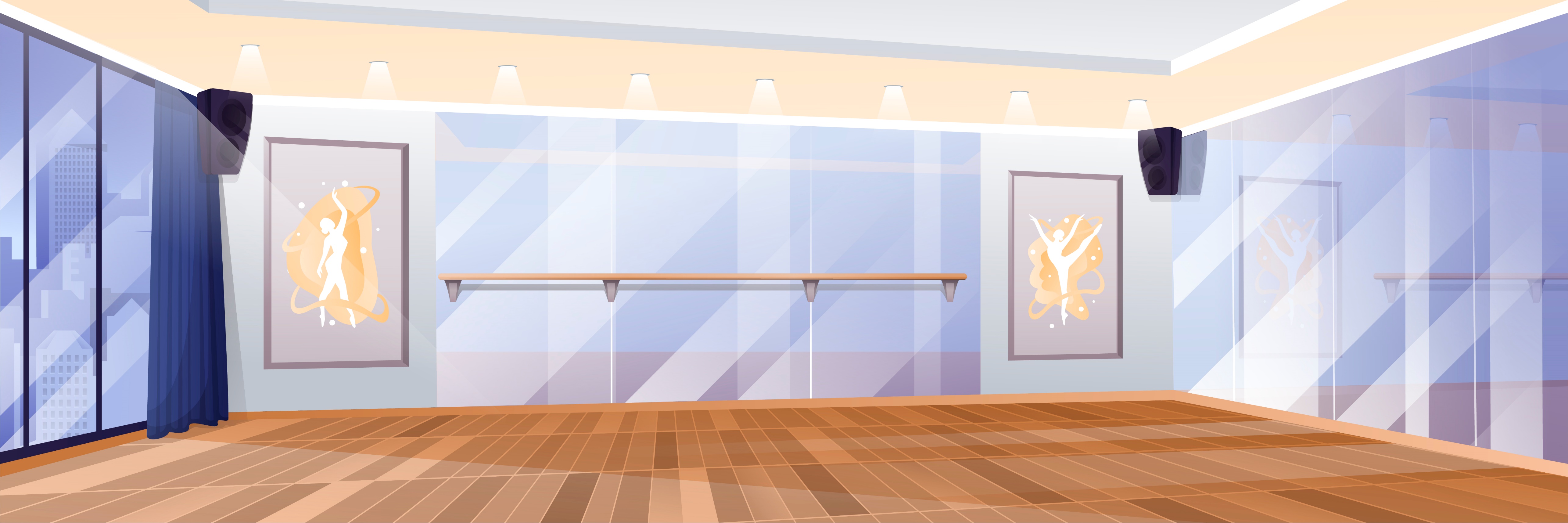 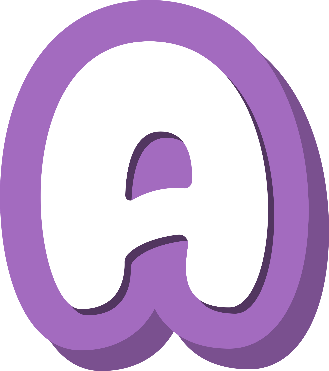 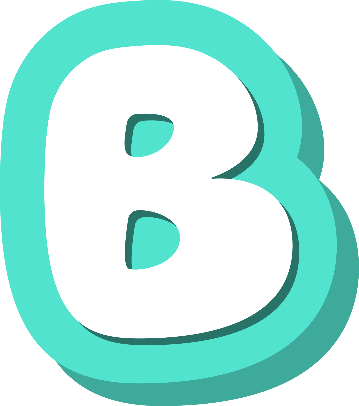 46 %
45 %
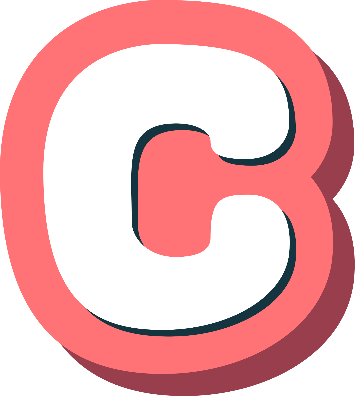 48 %
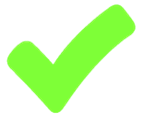 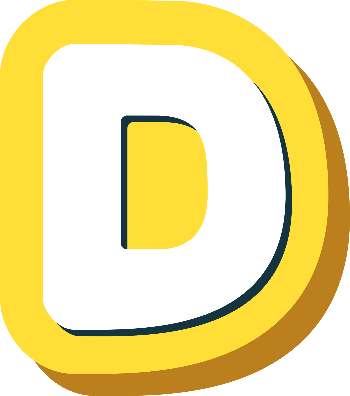 47 %
[Speaker Notes: GV CLICK CHUỘT VÀO KHUNG ĐÁP ÁN  XUẤT HIỆN KẾT QUẢ ĐÚNG/SAI]
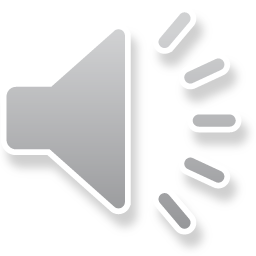 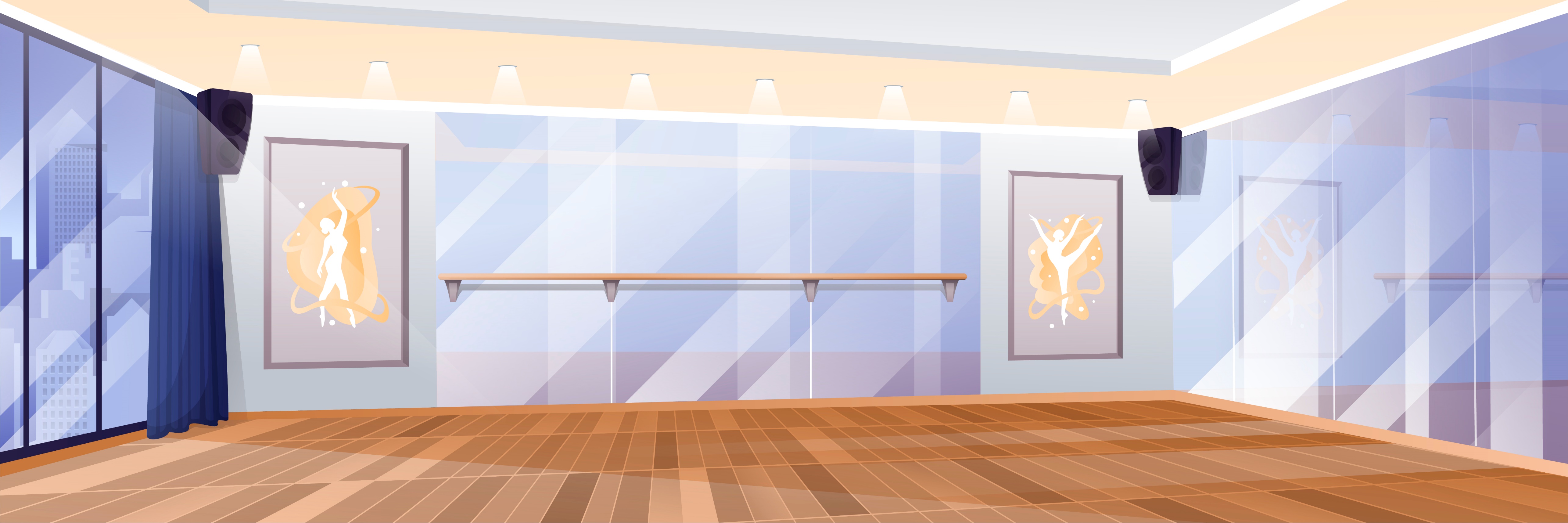 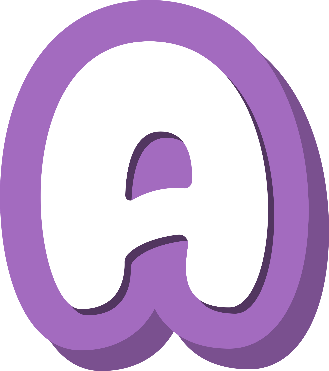 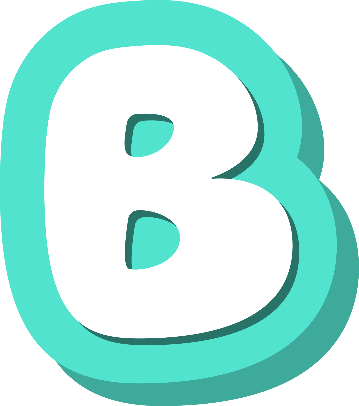 94 %
93 %
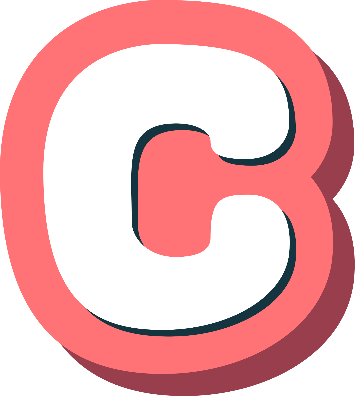 95 %
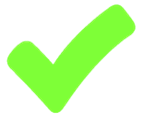 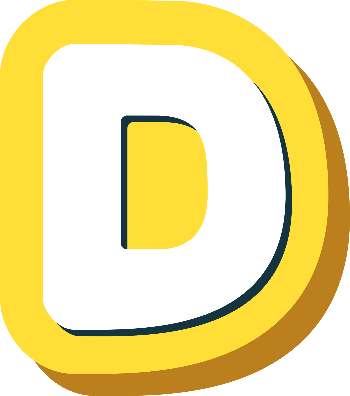 92 %
[Speaker Notes: GV CLICK CHUỘT VÀO KHUNG ĐÁP ÁN  XUẤT HIỆN KẾT QUẢ ĐÚNG/SAI]
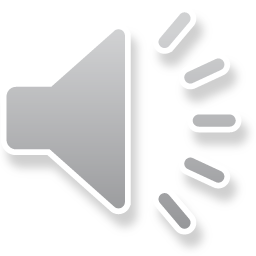 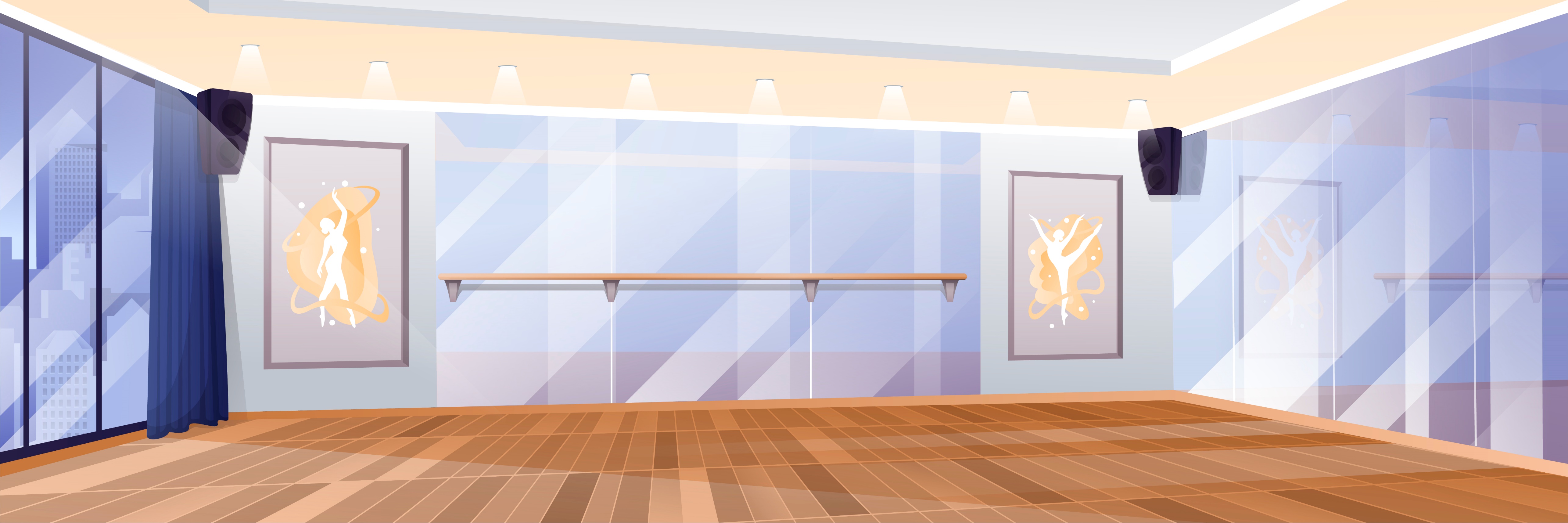 Tỉ số phần trăm của số học sinh giỏi và số học sinh toàn trường là 20%. Tỉ số này cho ta biết gì?
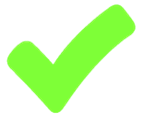 Tỉ số 20% cho ta biết: cứ 100 học sinh toàn trường thì có 20 bạn học sinh giỏi.
[Speaker Notes: GV CLICK CHUỘT VÀO KHUNG ĐÁP ÁN  XUẤT HIỆN KẾT QUẢ ĐÚNG/SAI]
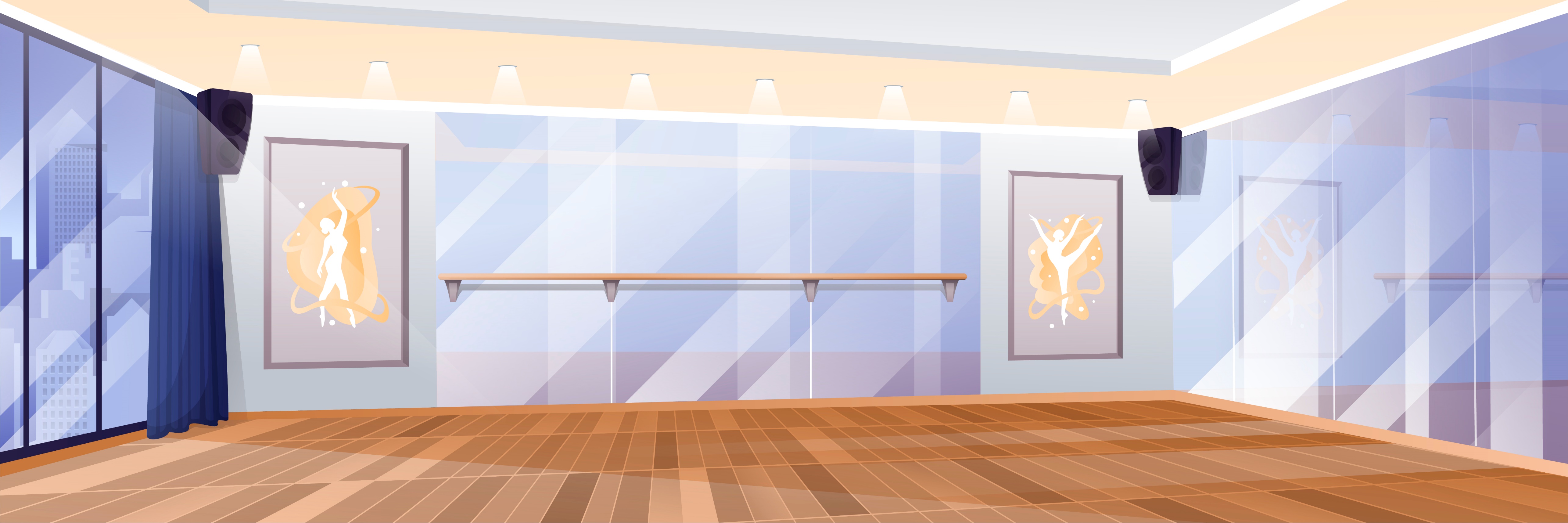 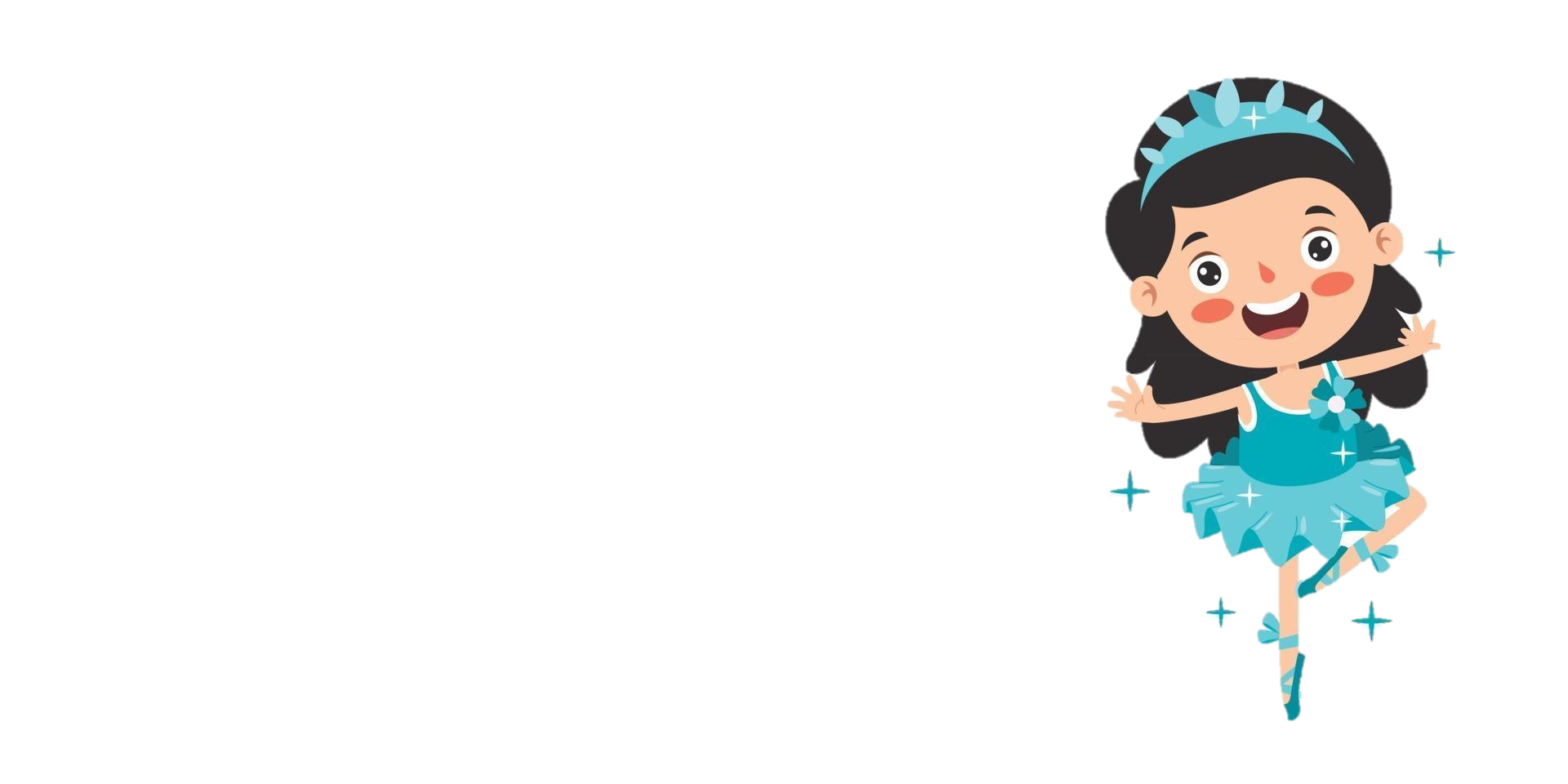 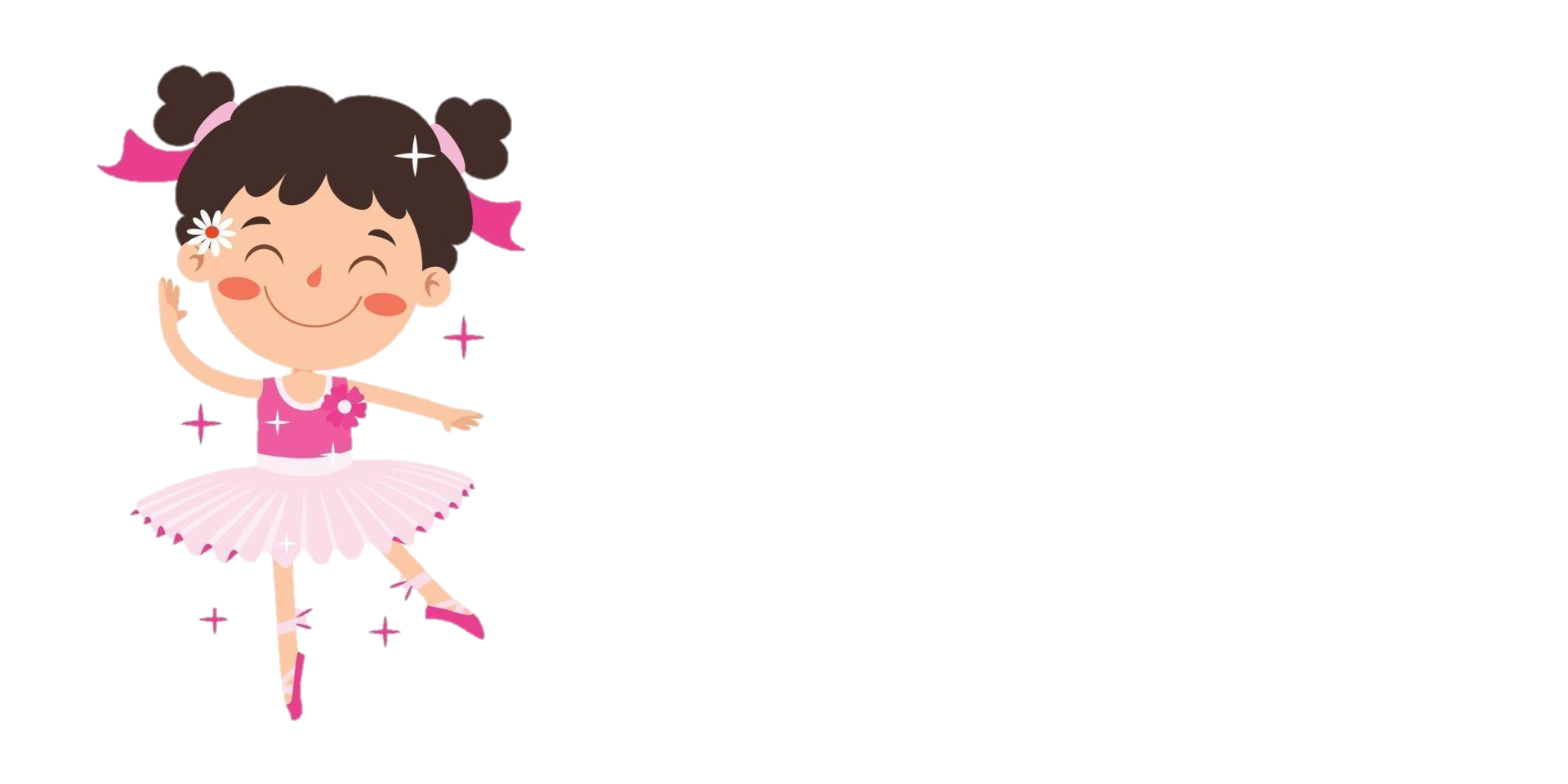 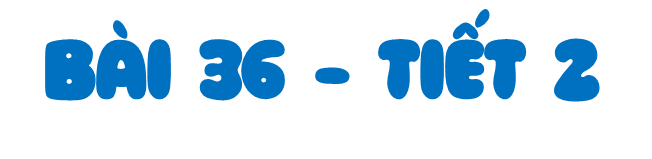 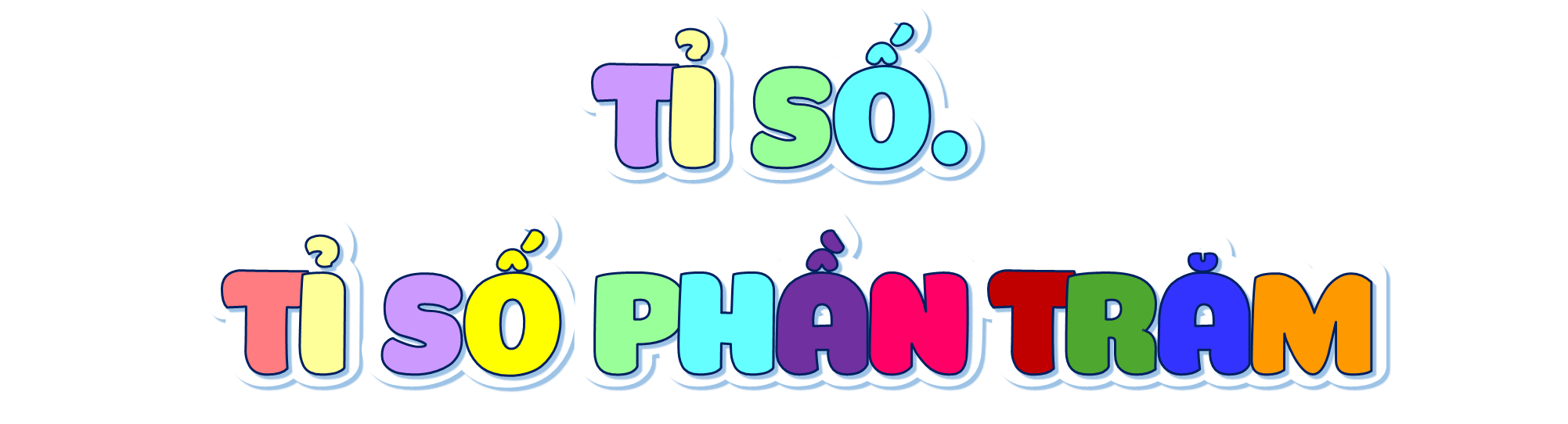 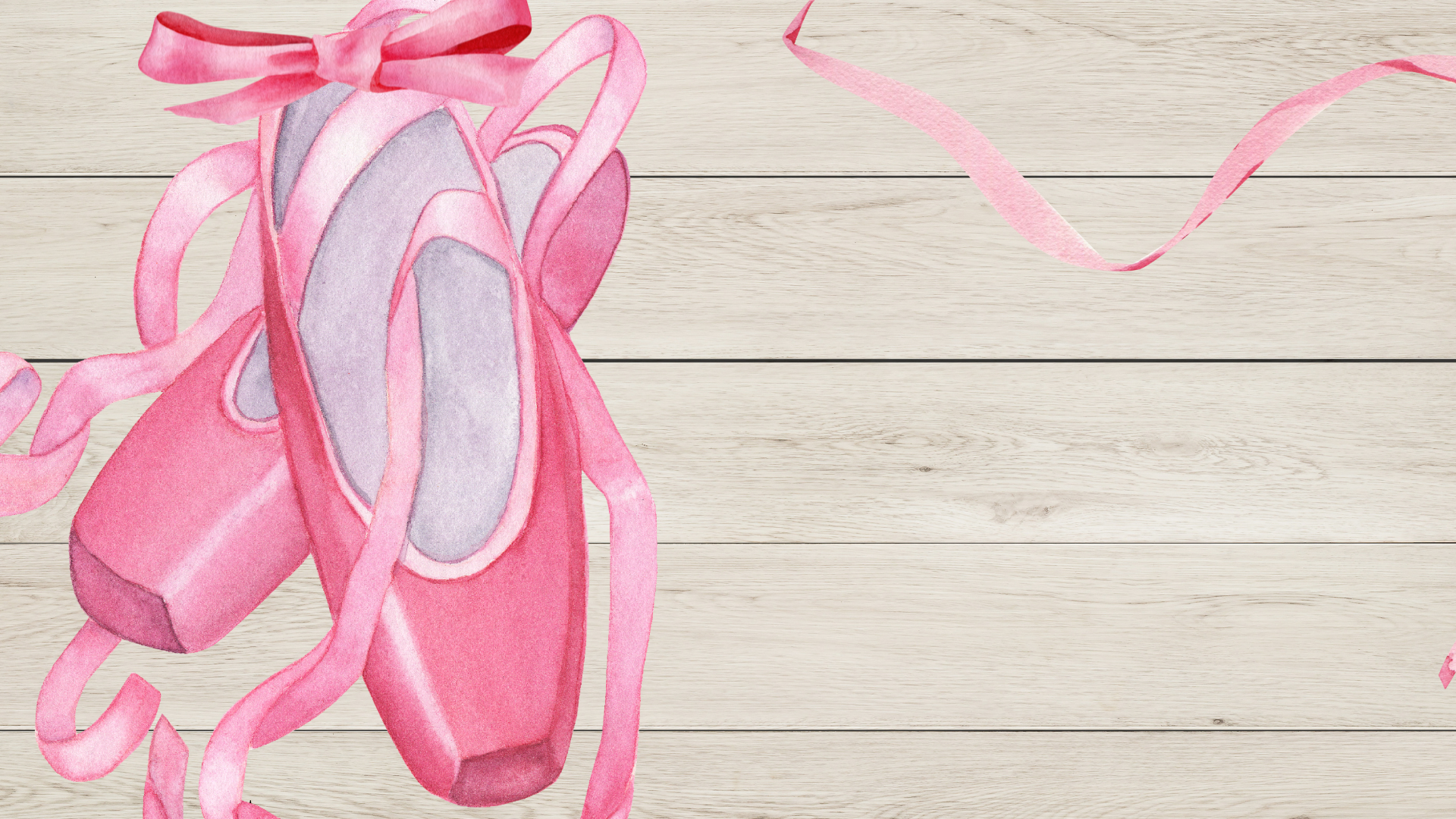 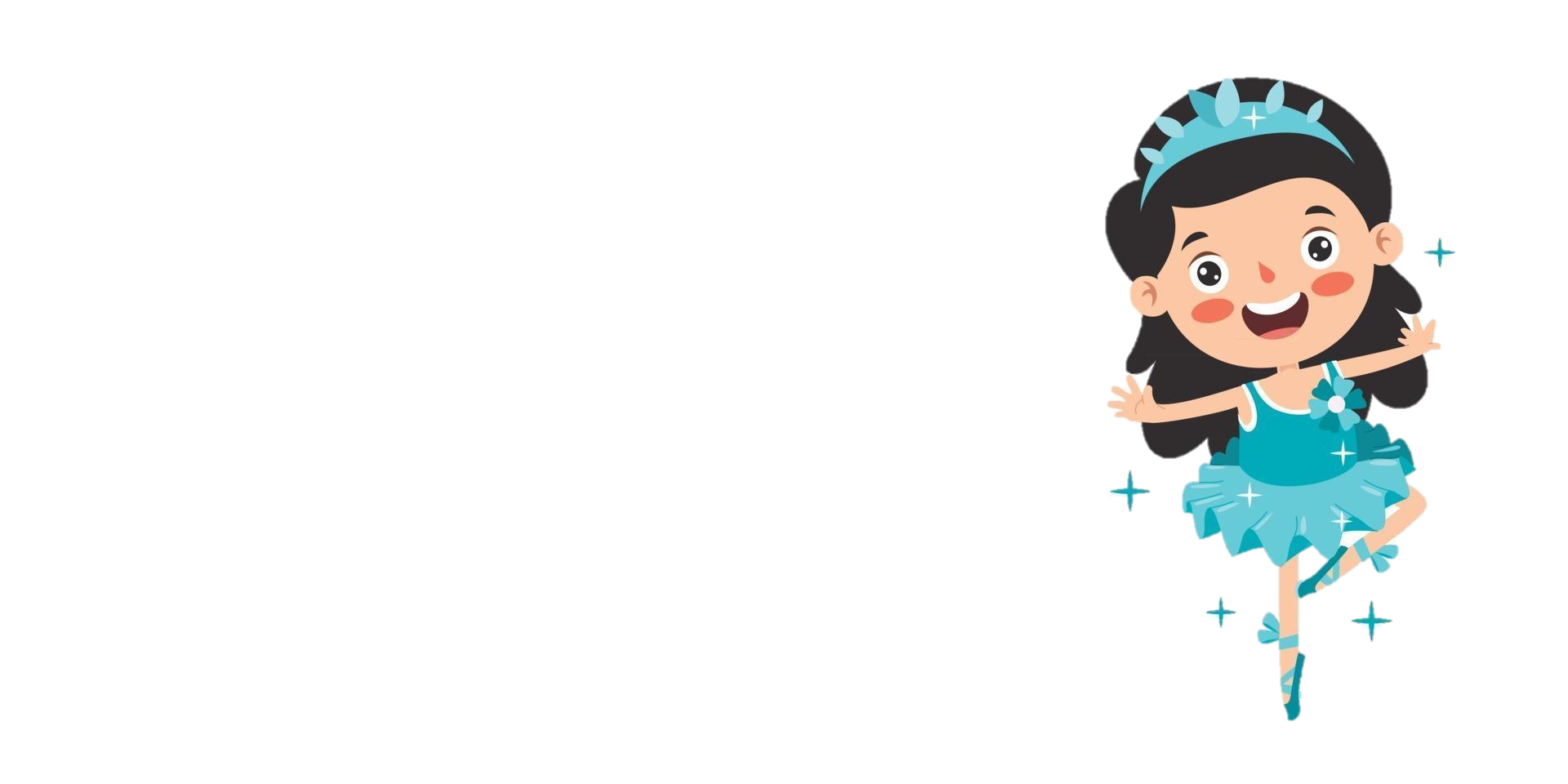 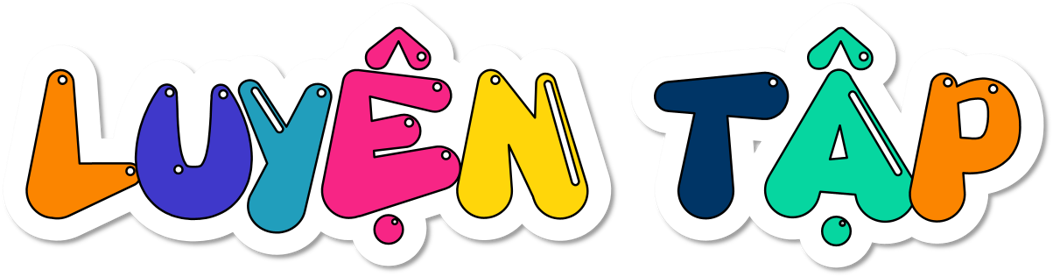 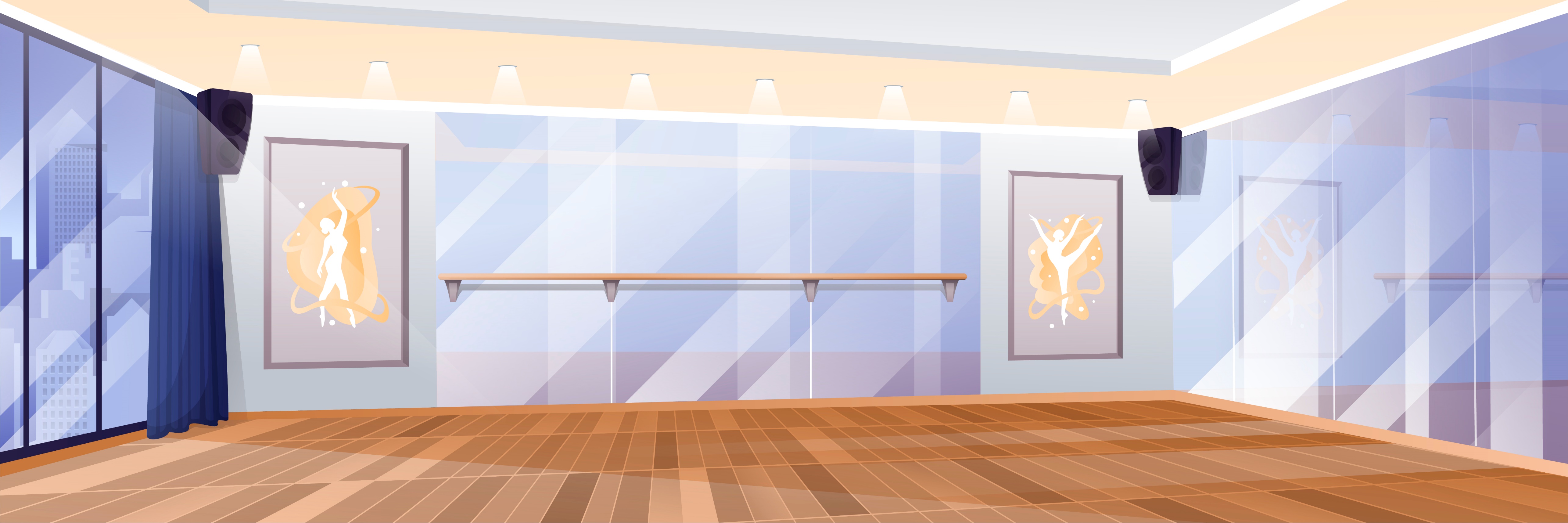 Chọn câu trả lời đúng.
1
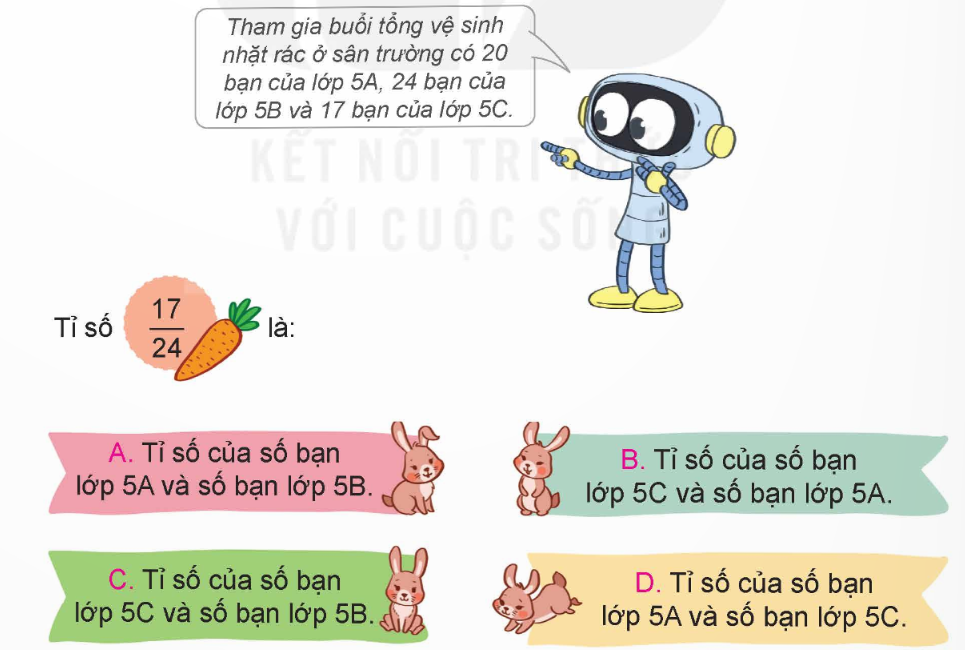 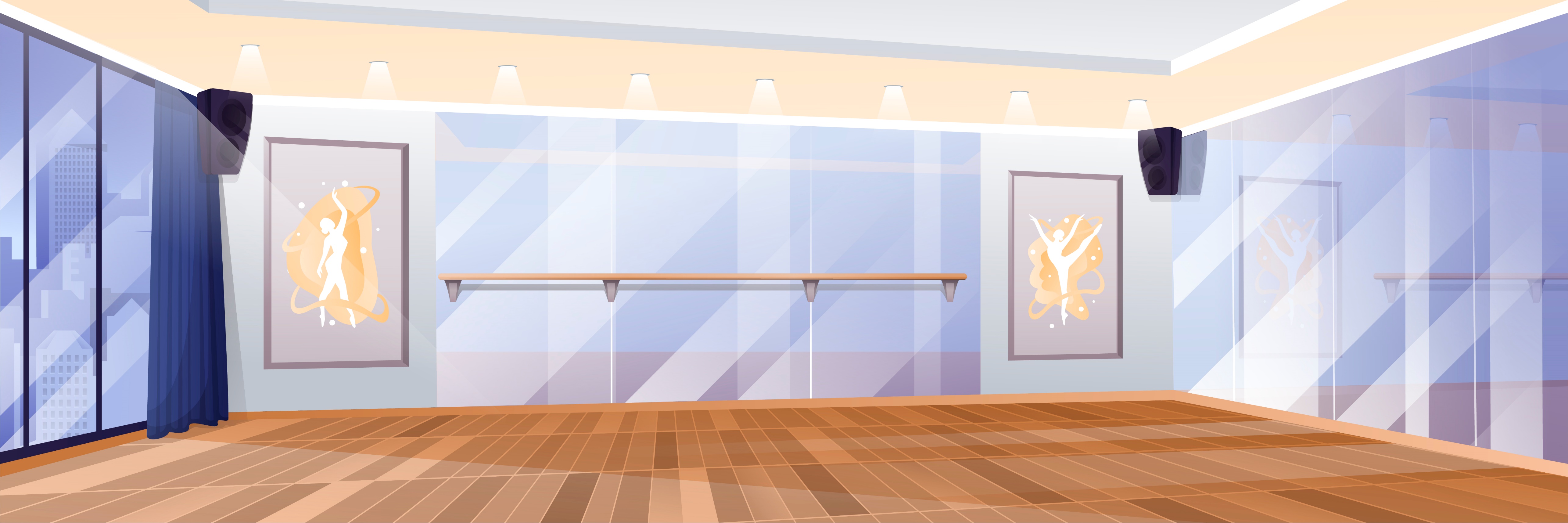 Viết các tỉ số dưới đây thành các tỉ số phần trăm (theo mẫu).
2
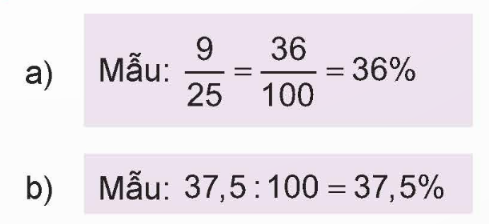 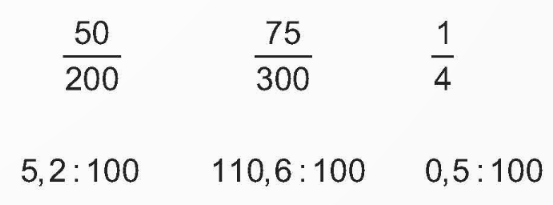 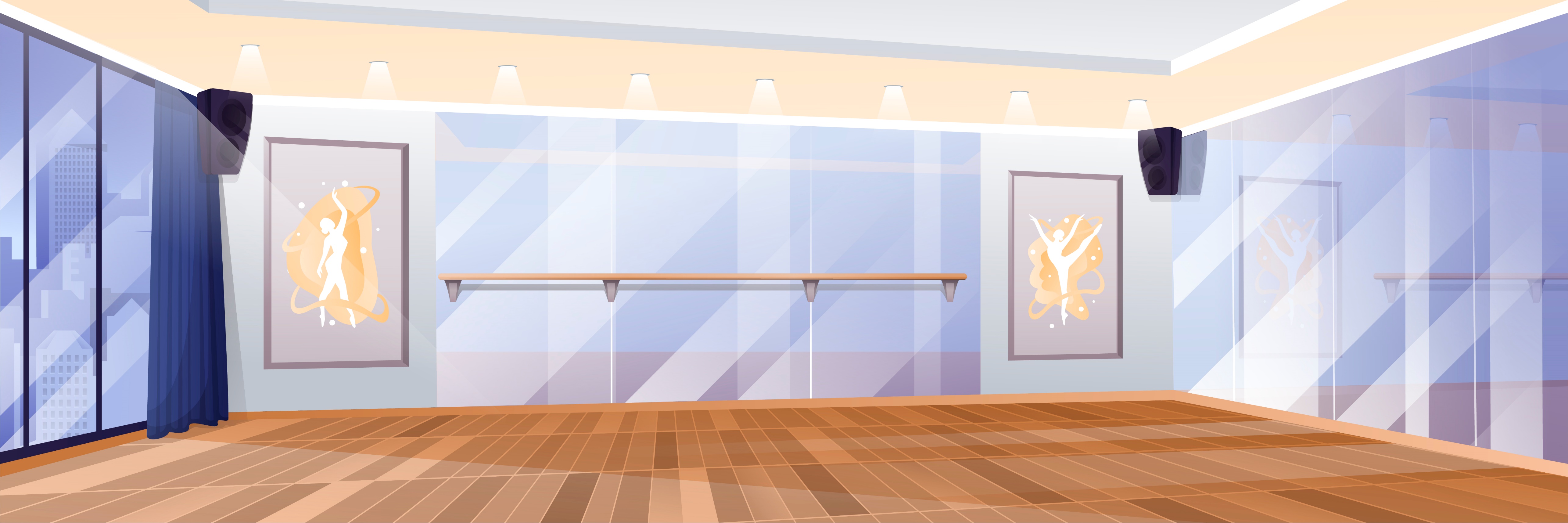 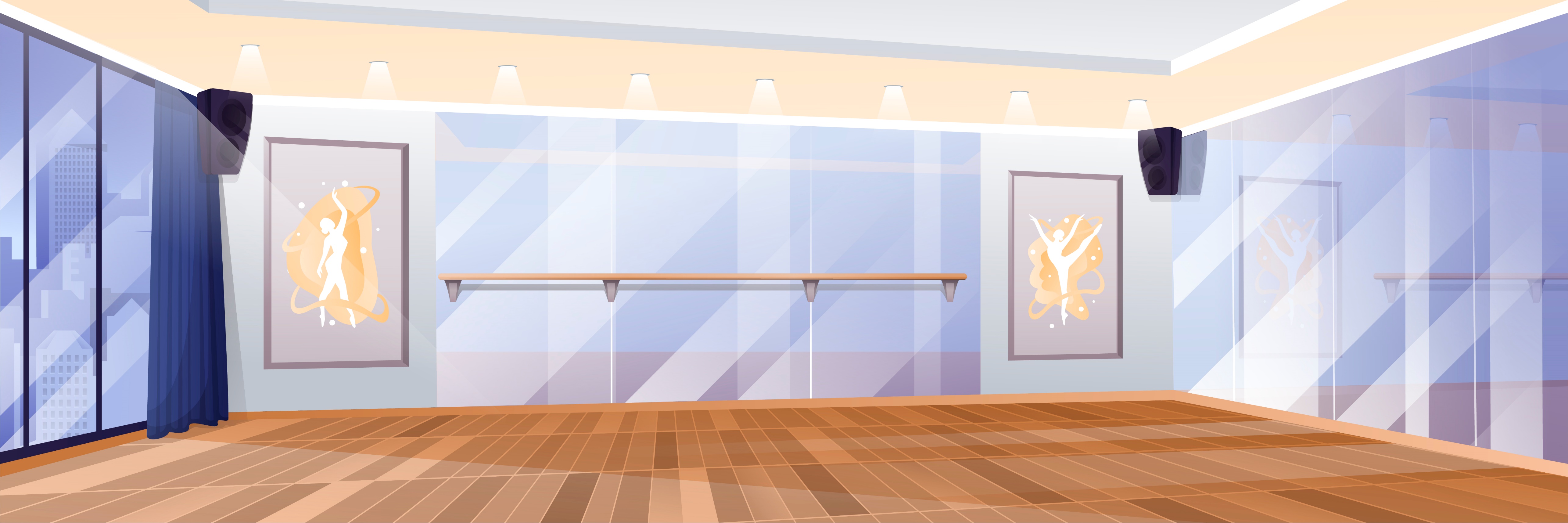 Đ, S?
3
Tính trong 6 tháng đầu năm 2022, tỉ số giới tính khi sinh của Hà Nội vẫn còn ở mức cao (113 trẻ trai/100 trẻ gái). Con số này tăng so với cùng kì năm 2021 (112,7 trẻ trai/100 trẻ gái).
(Theo https://thanglong.chinhphu.vn)
a) Trong 6 tháng đầu năm 2022, tỉ số của số trẻ trai và số trẻ gái là bao nhiêu phần trăm?
Mai nói:  112,7%
?
S
Việt nói:  113%
?
Đ
b) Trong 6 tháng cùng kì năm 2021, tỉ số của số trẻ trai và số trẻ gái là bao nhiêu phần trăm?
Mai nói:  112,7%
Đ
Việt nói:  113%
S
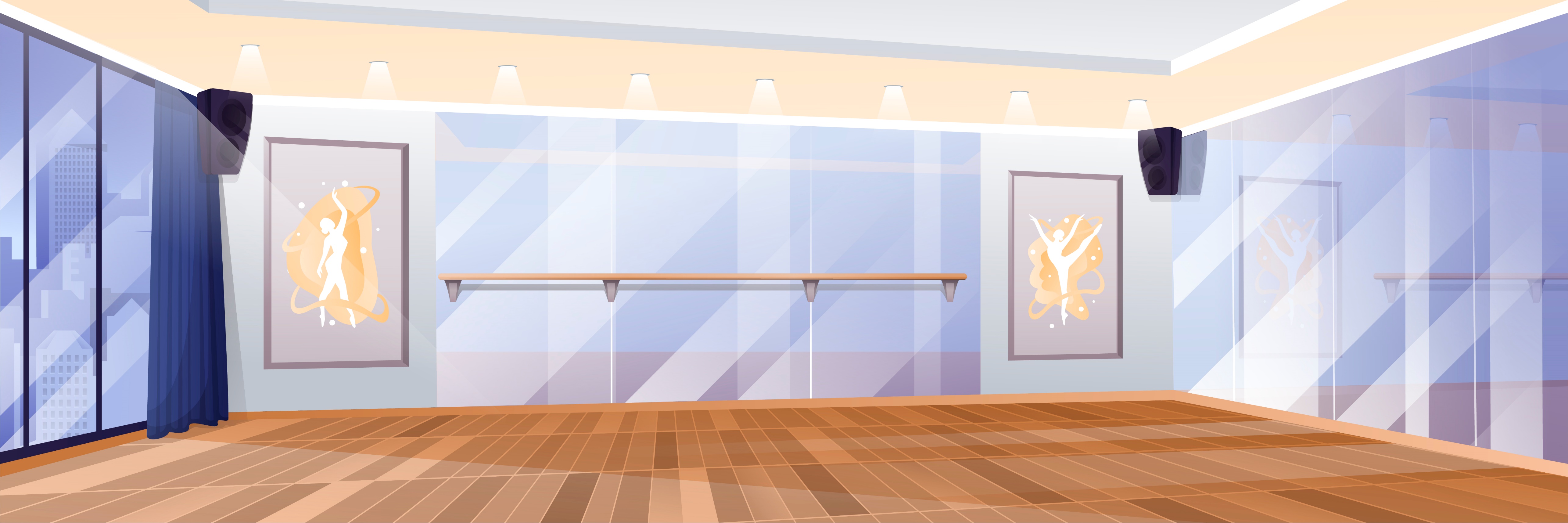 Tại một trạm kiểm tra tải trọng xe lưu động, người ta kiểm tra ô tô thì 92 ô tô có tải trọng đạt chuẩn. Hỏi trong 100 ô tô đó:
a) Số ô tô có tải trọng đạt chuẩn chiếm bao nhiêu phần trăm?
b) Số ô tô có tải trọng không đạt chuẩn chiếm bao nhiêu phần trăm?
4
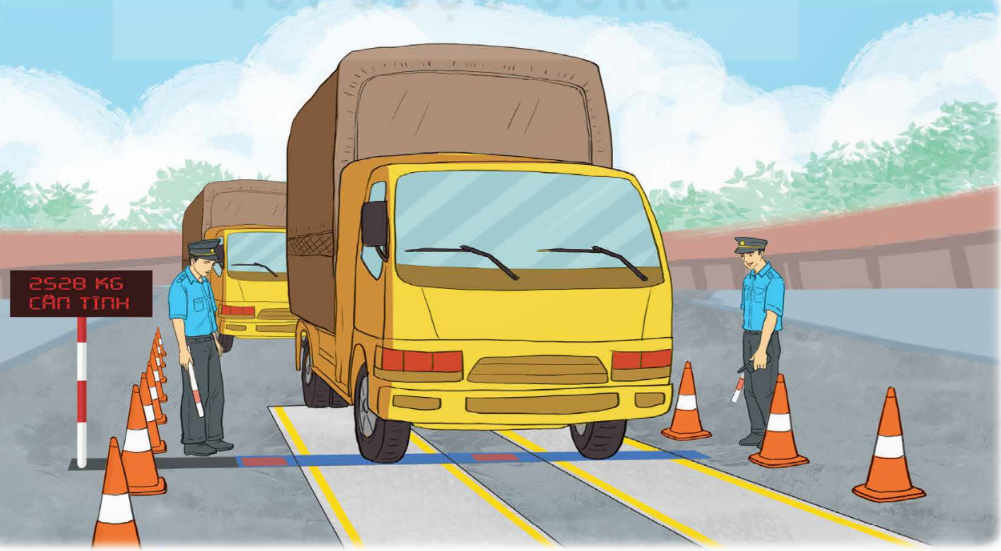 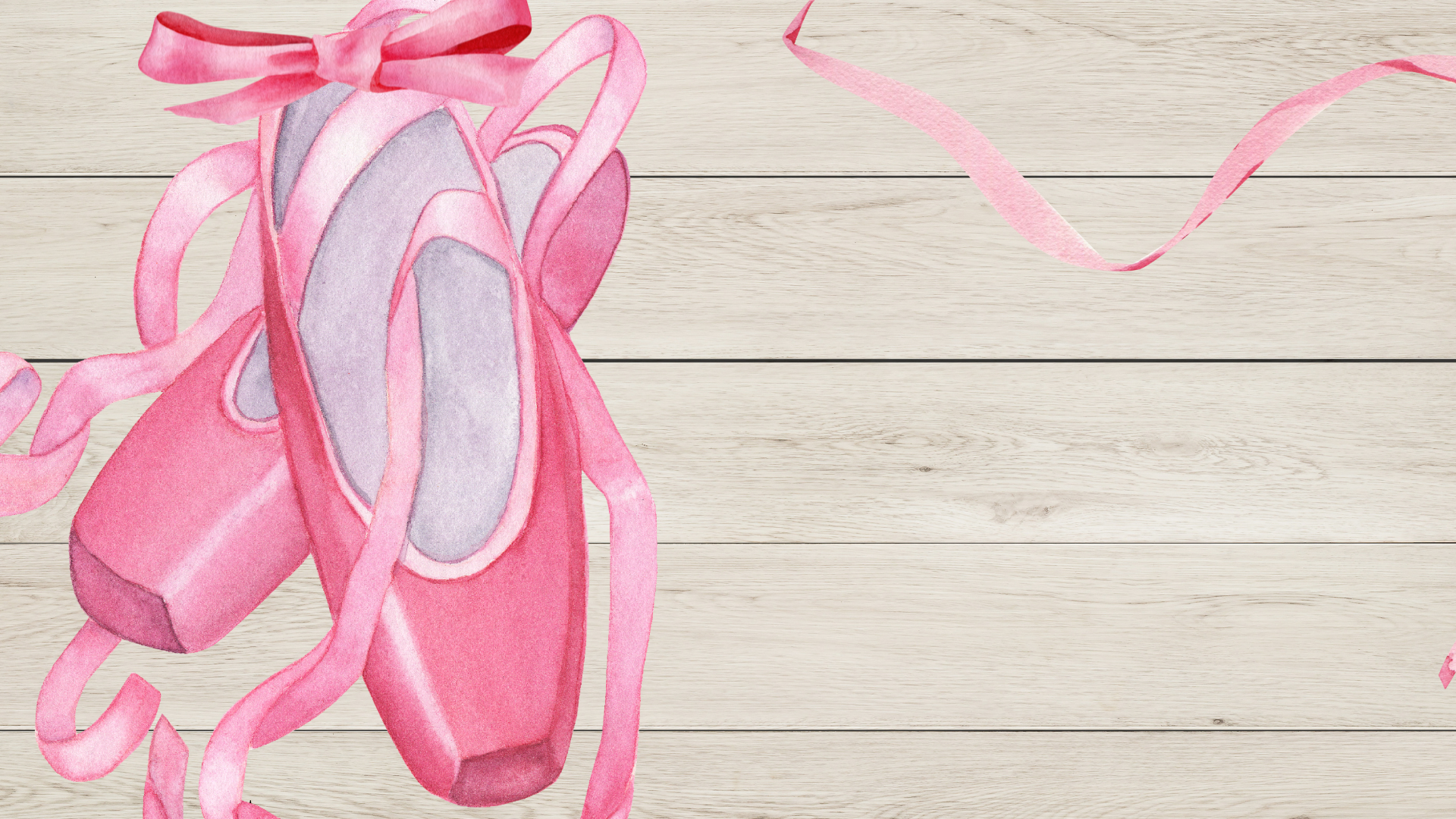 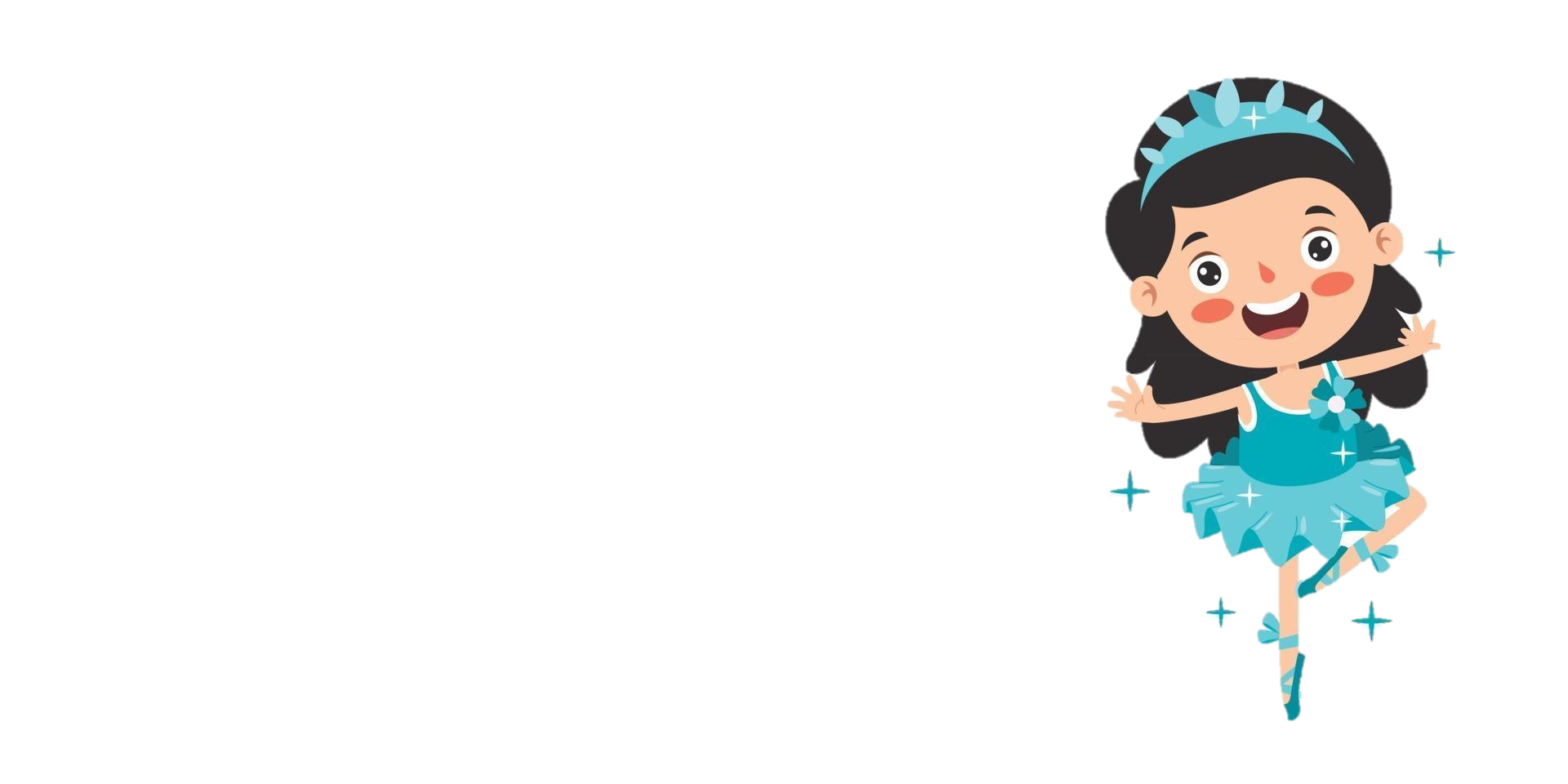 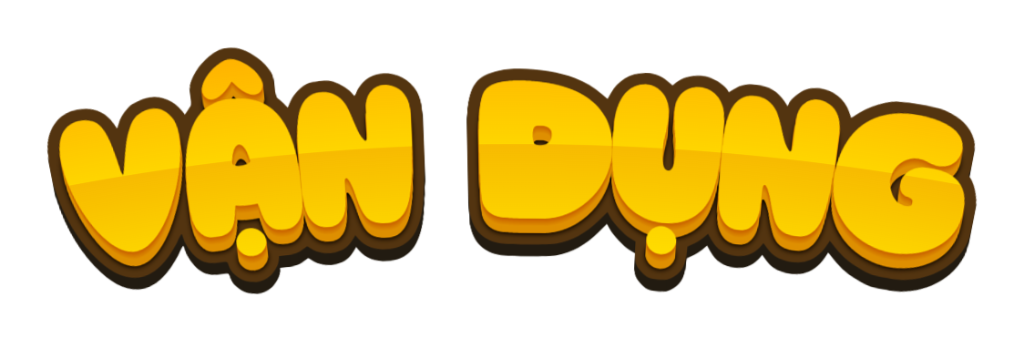 Một vườn cây có 1000 cây, trong đó có 540 cây ăn quả và còn lại là cây lấy gỗ. Hỏi số cây ăn quả chiếm bao nhiêu phần trăm số cây trong vườn?
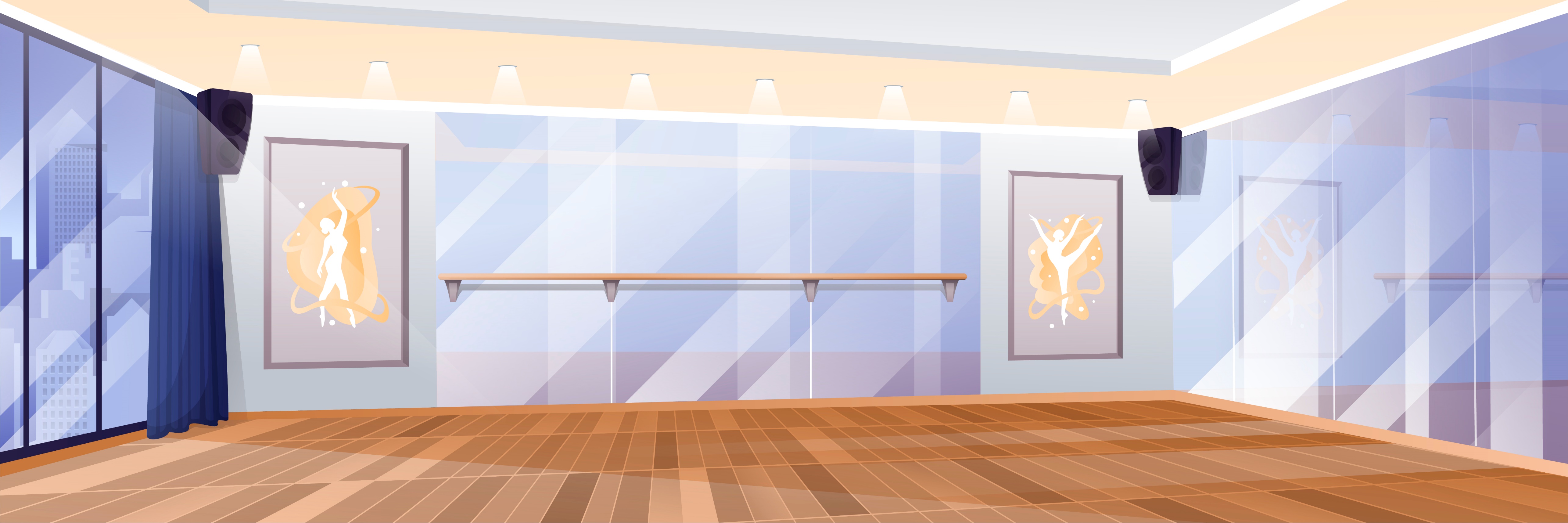 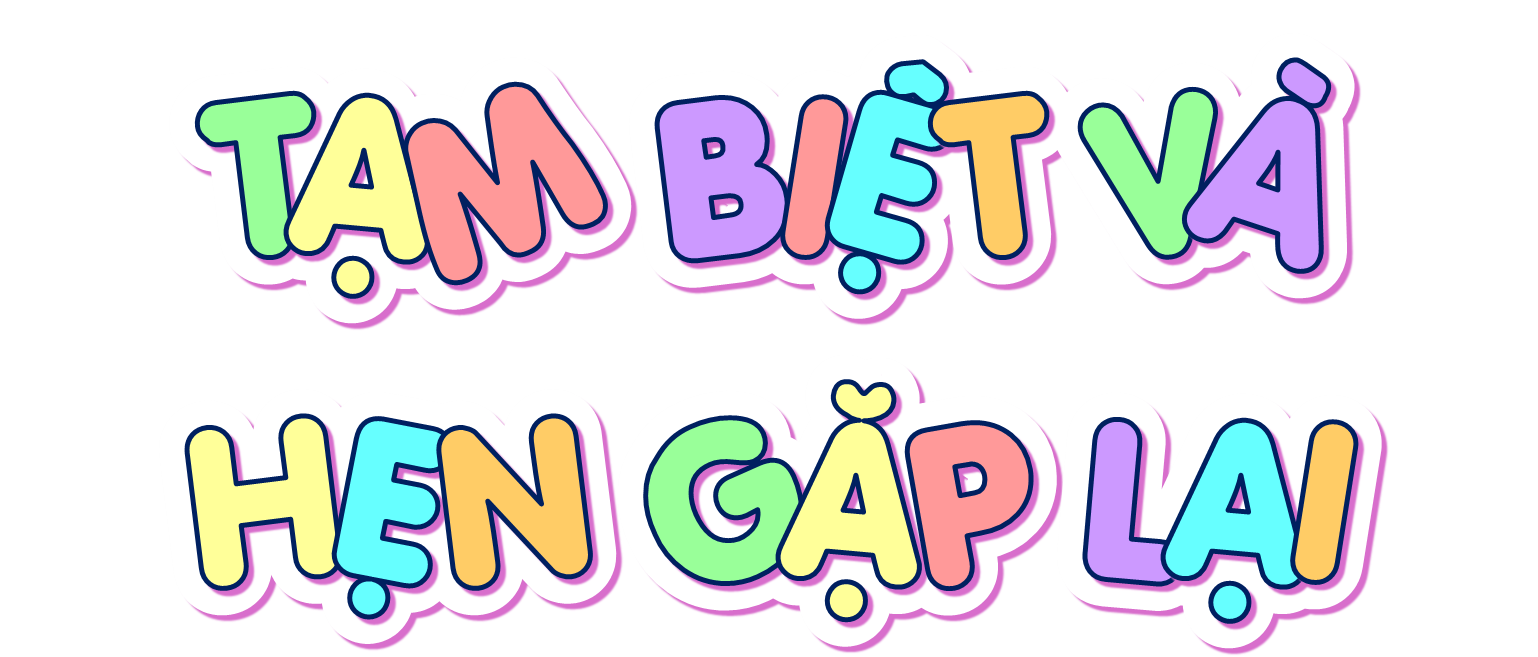 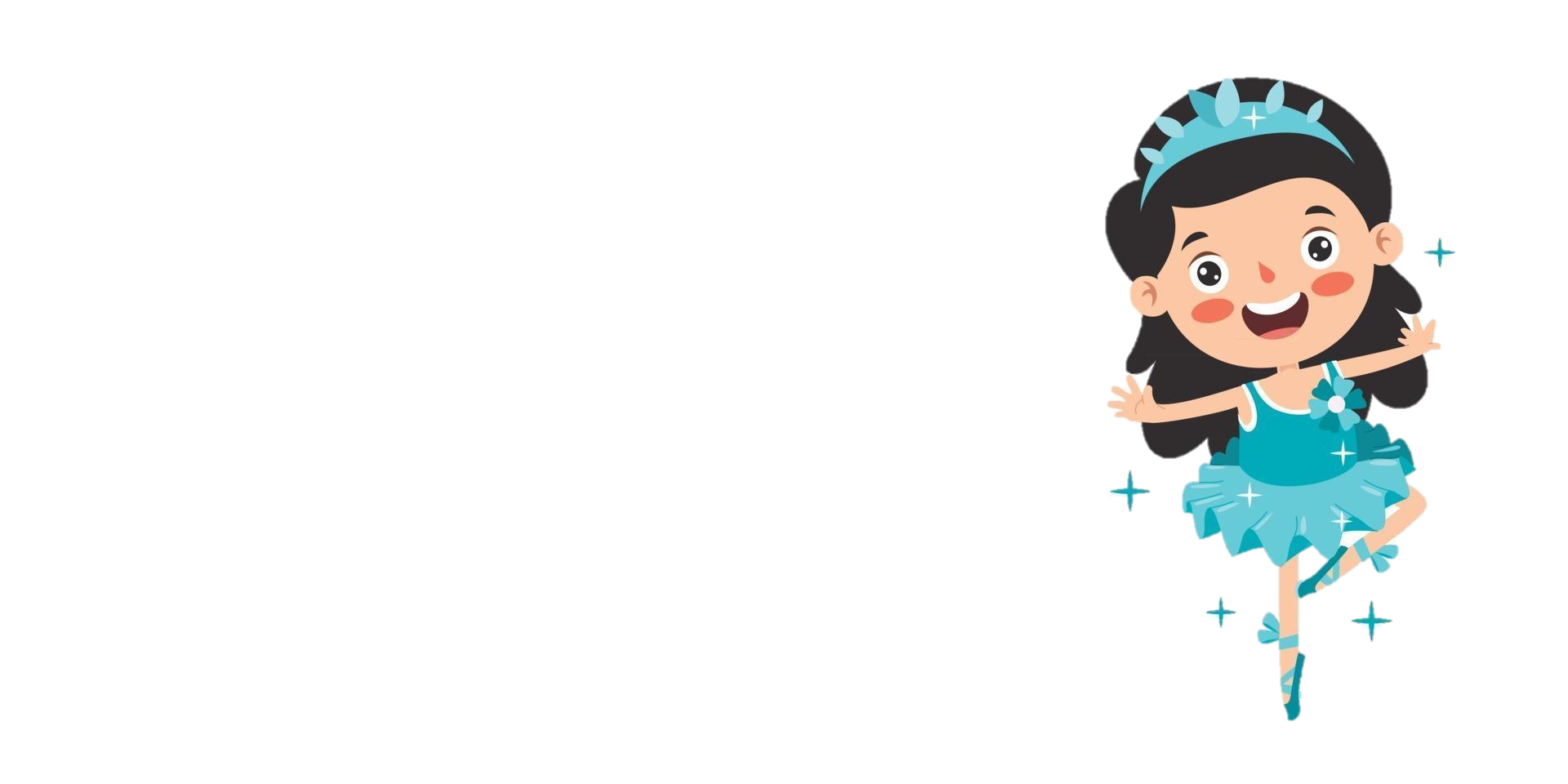 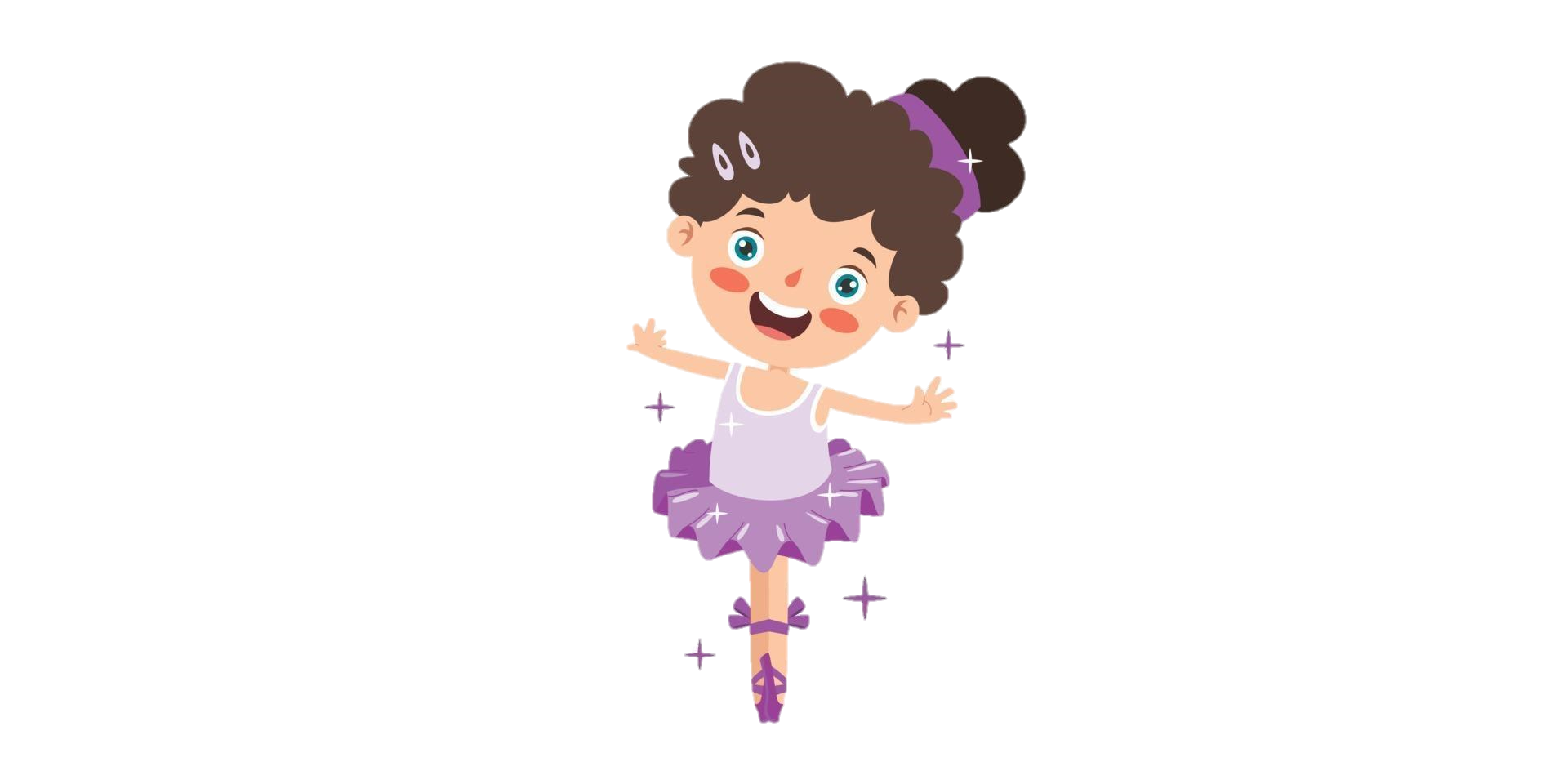 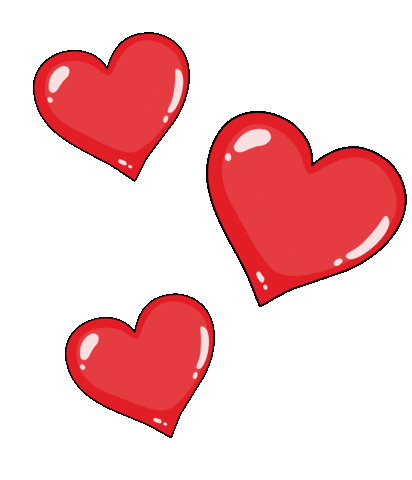 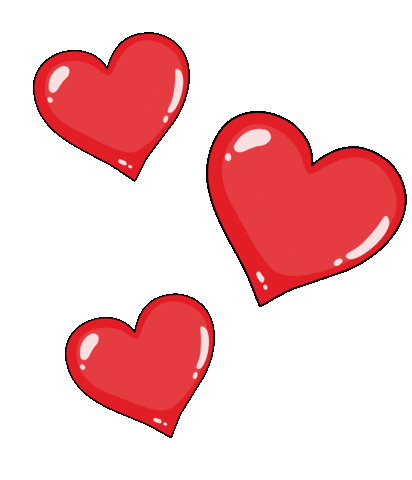 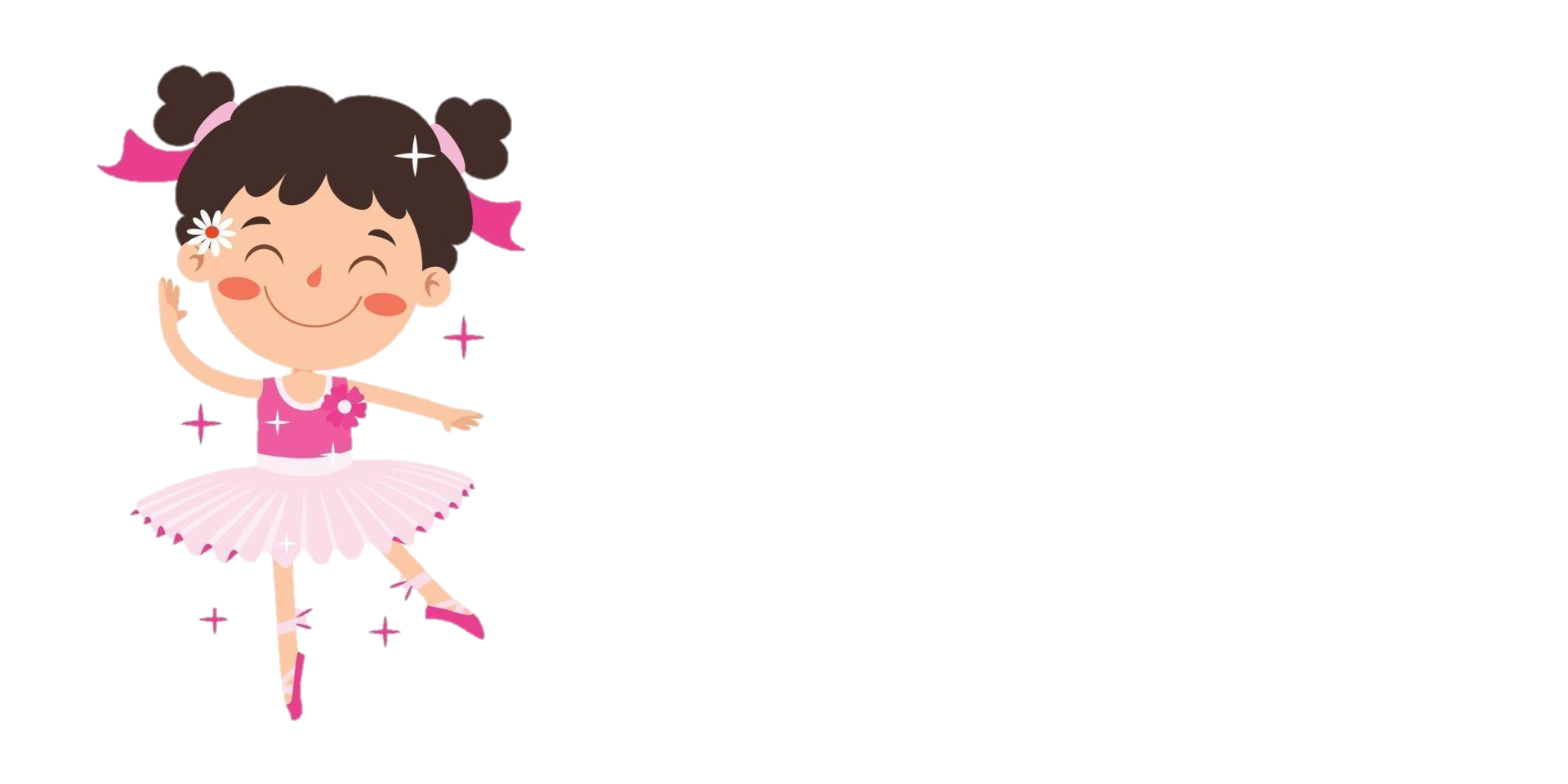 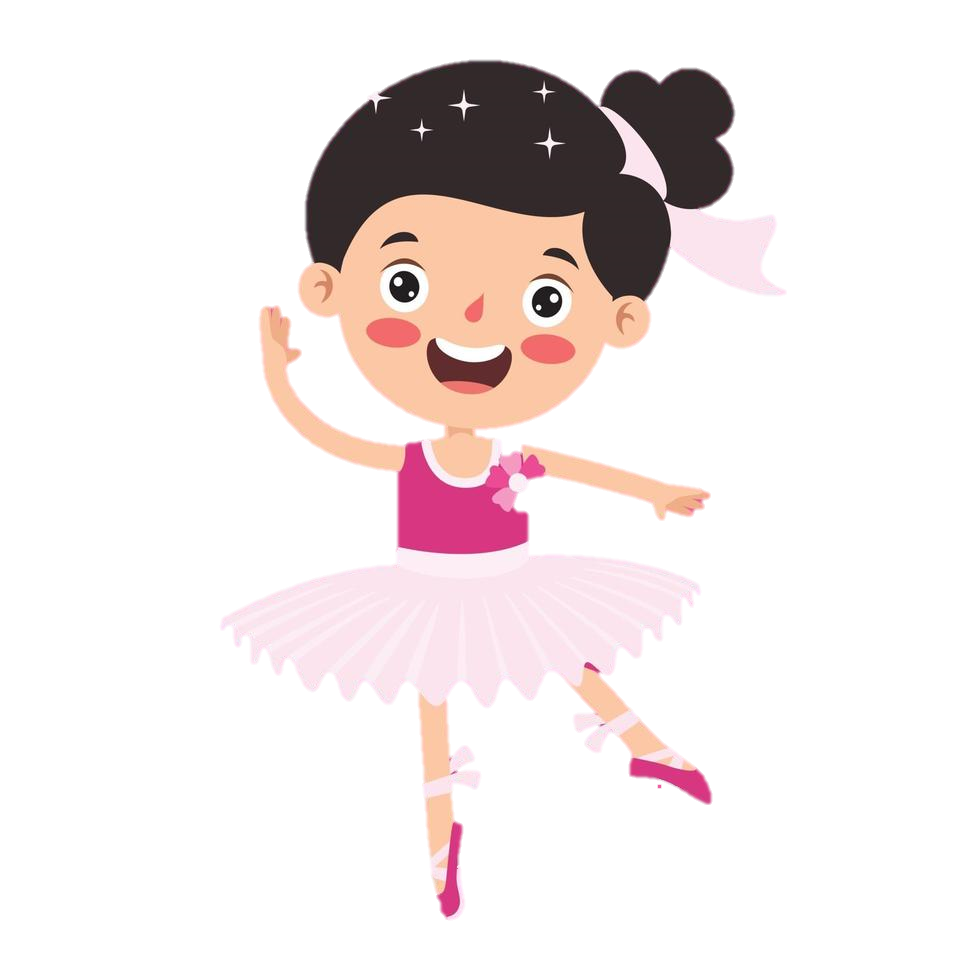 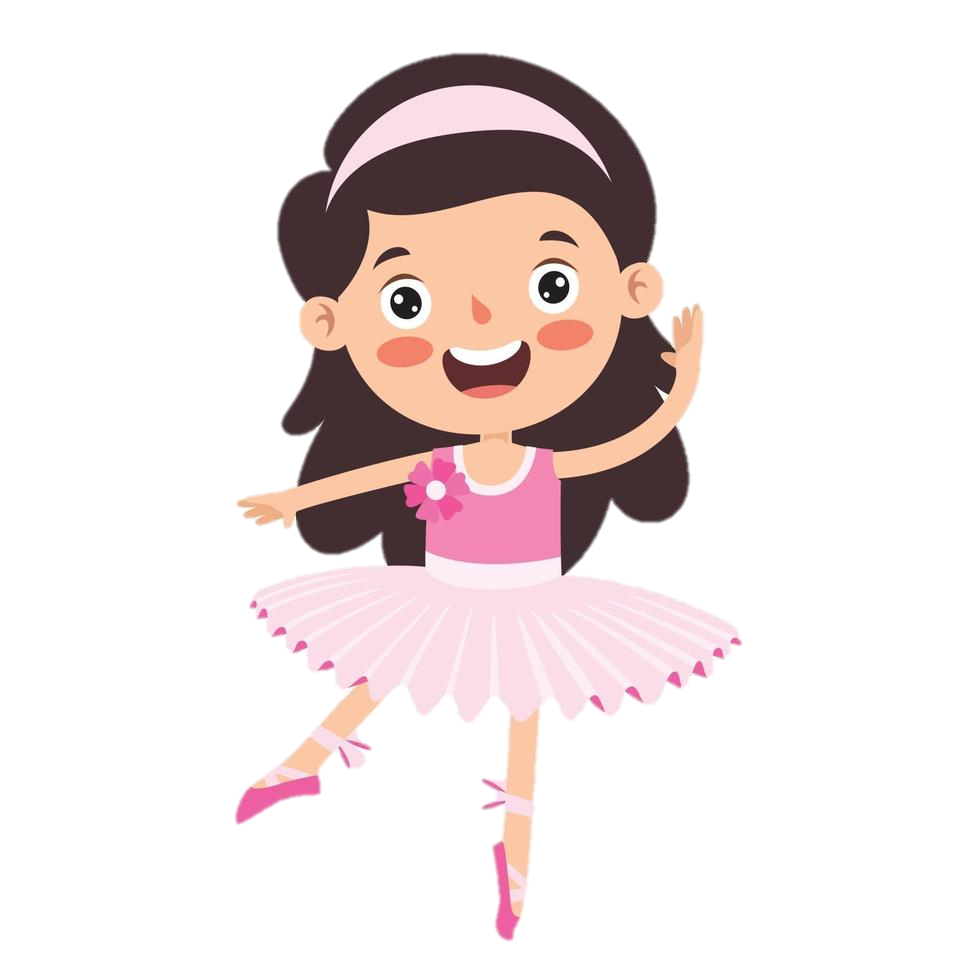